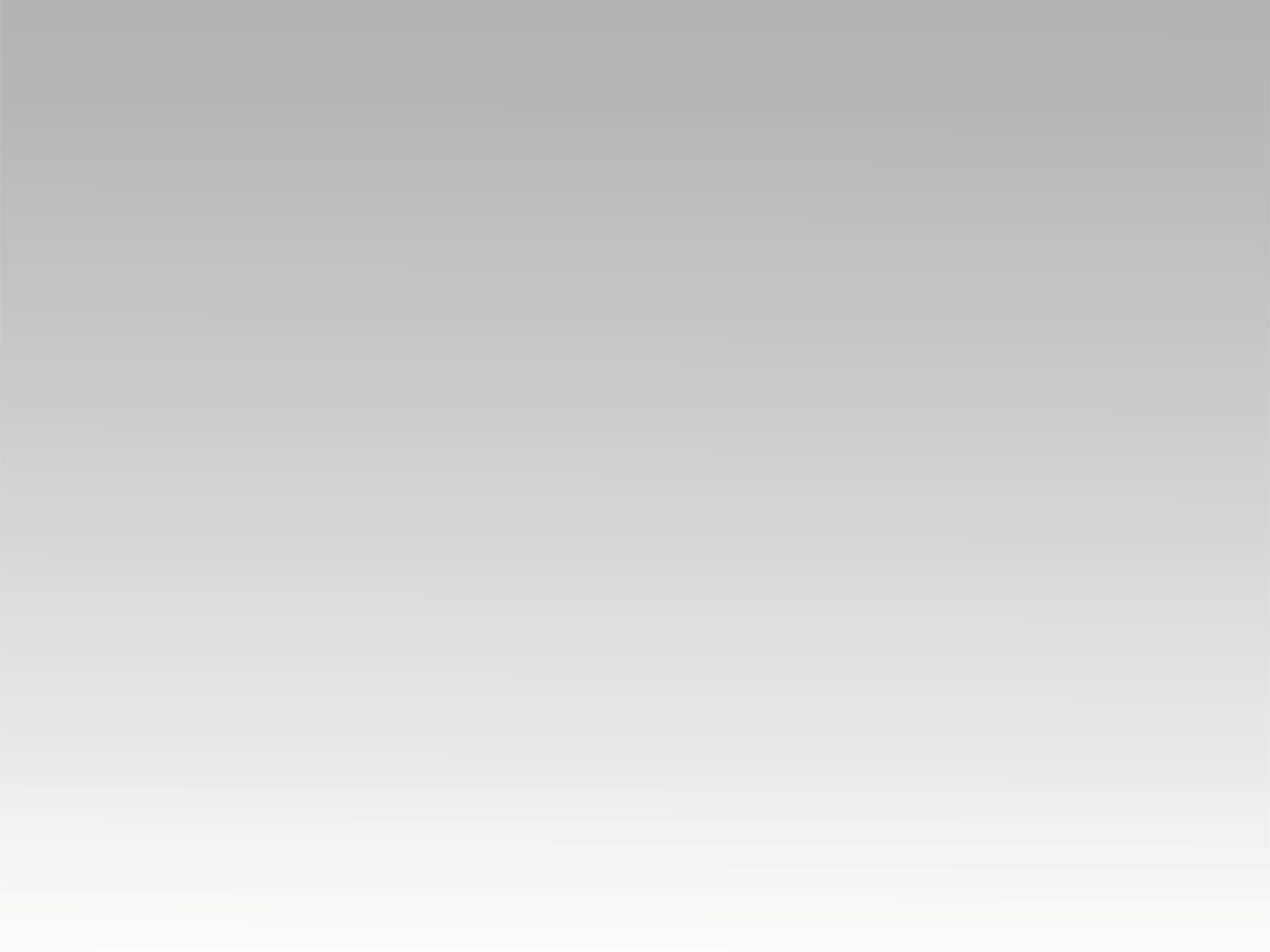 تـرنيــمة
إله المجد مالكي
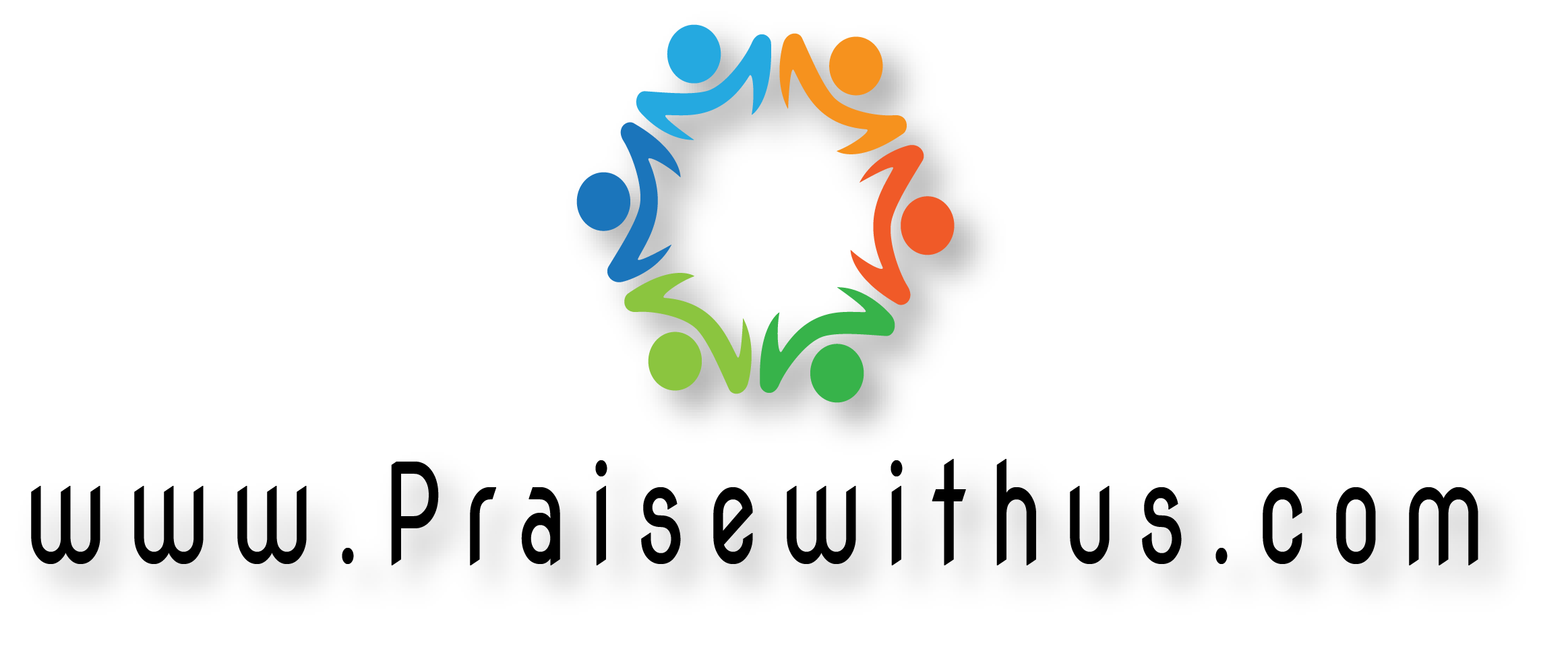 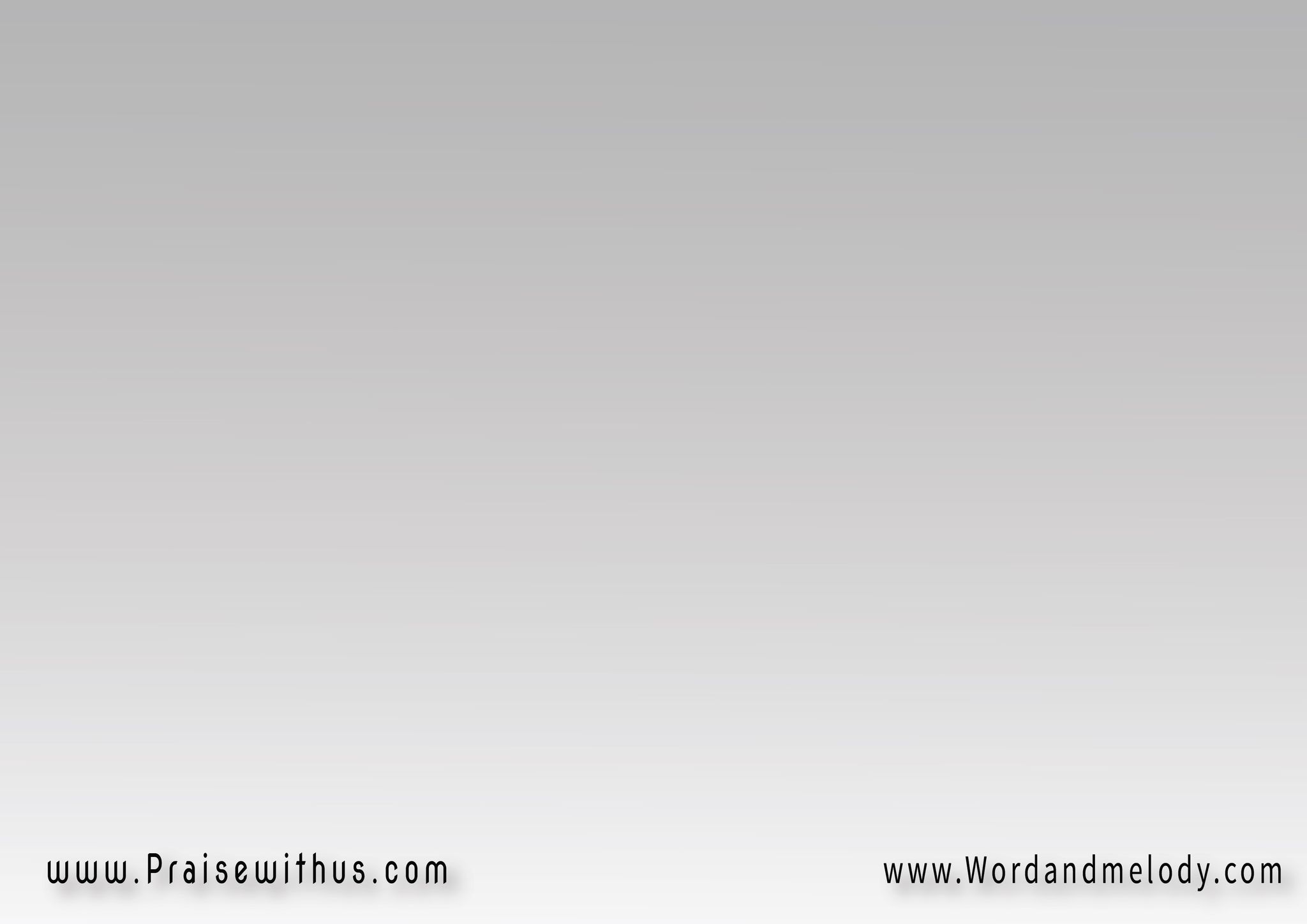 (إله المجد ملكي 
رب الحياة في داخليالكل قد وهبتني 
في المسيح رفعتني)2كل قلبي يباركك
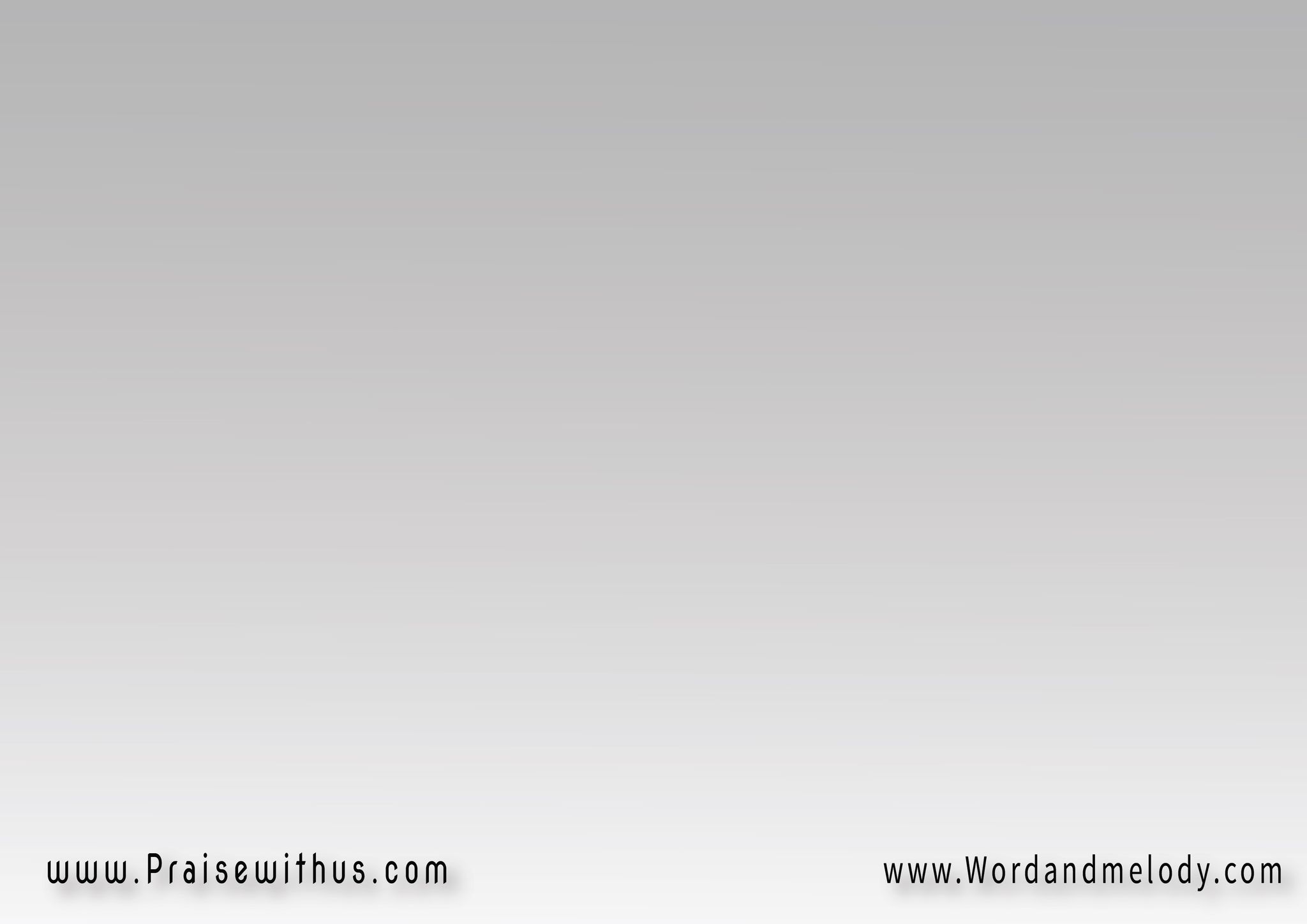 (كل الحياة ملكاً لك 
عمري أحيا لمجدكأجثو لك لك وحدك 
للأبد أنا لك)2
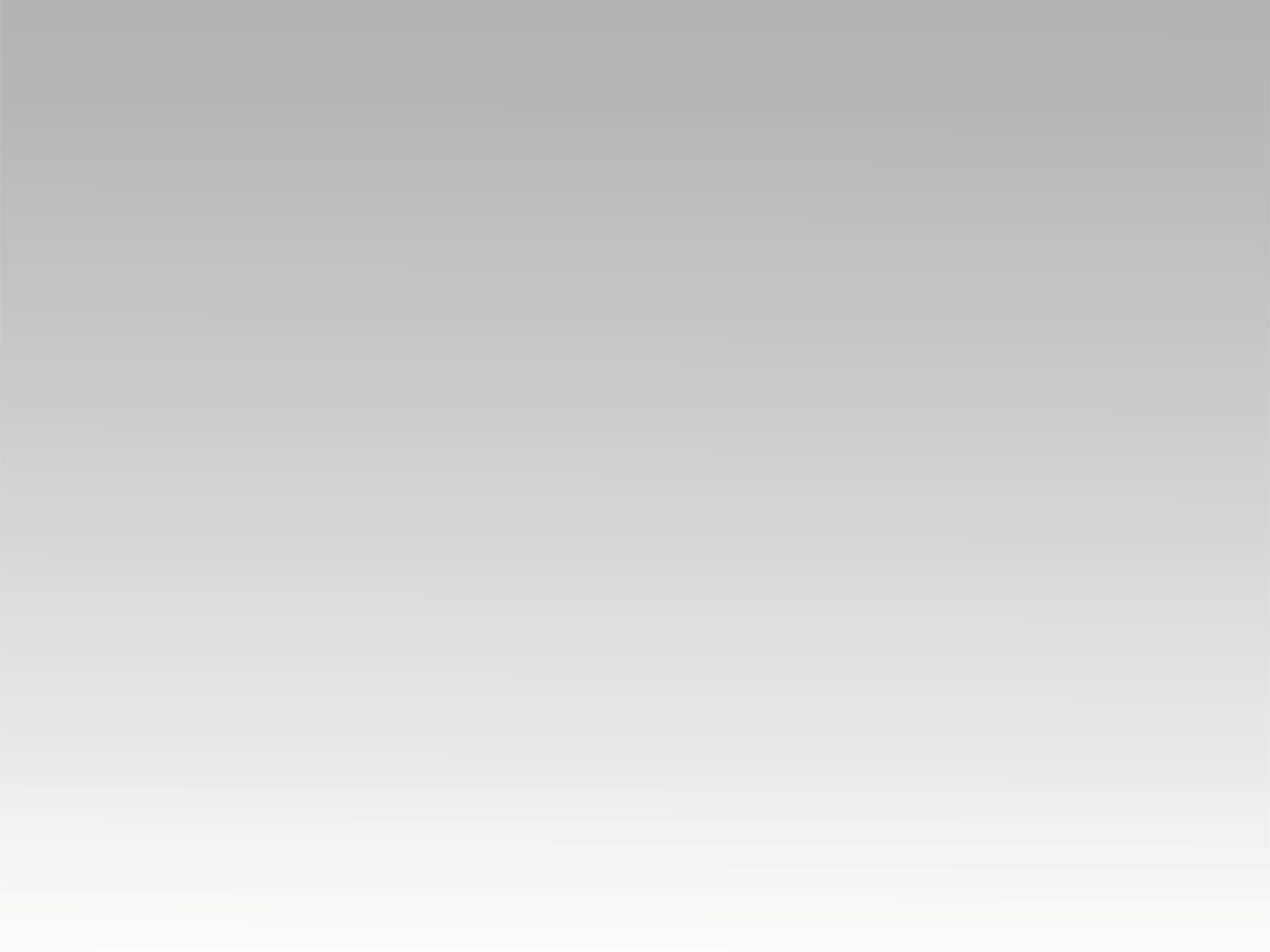 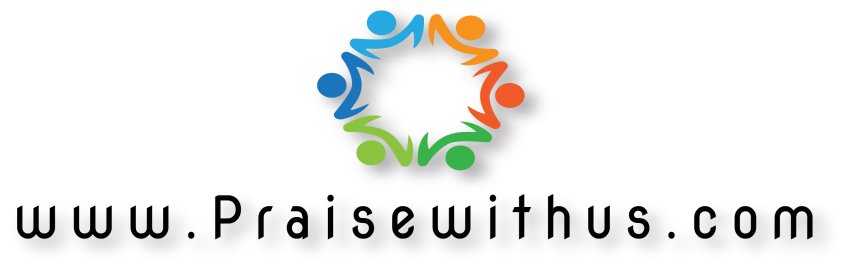